GATE NO 2 WIP
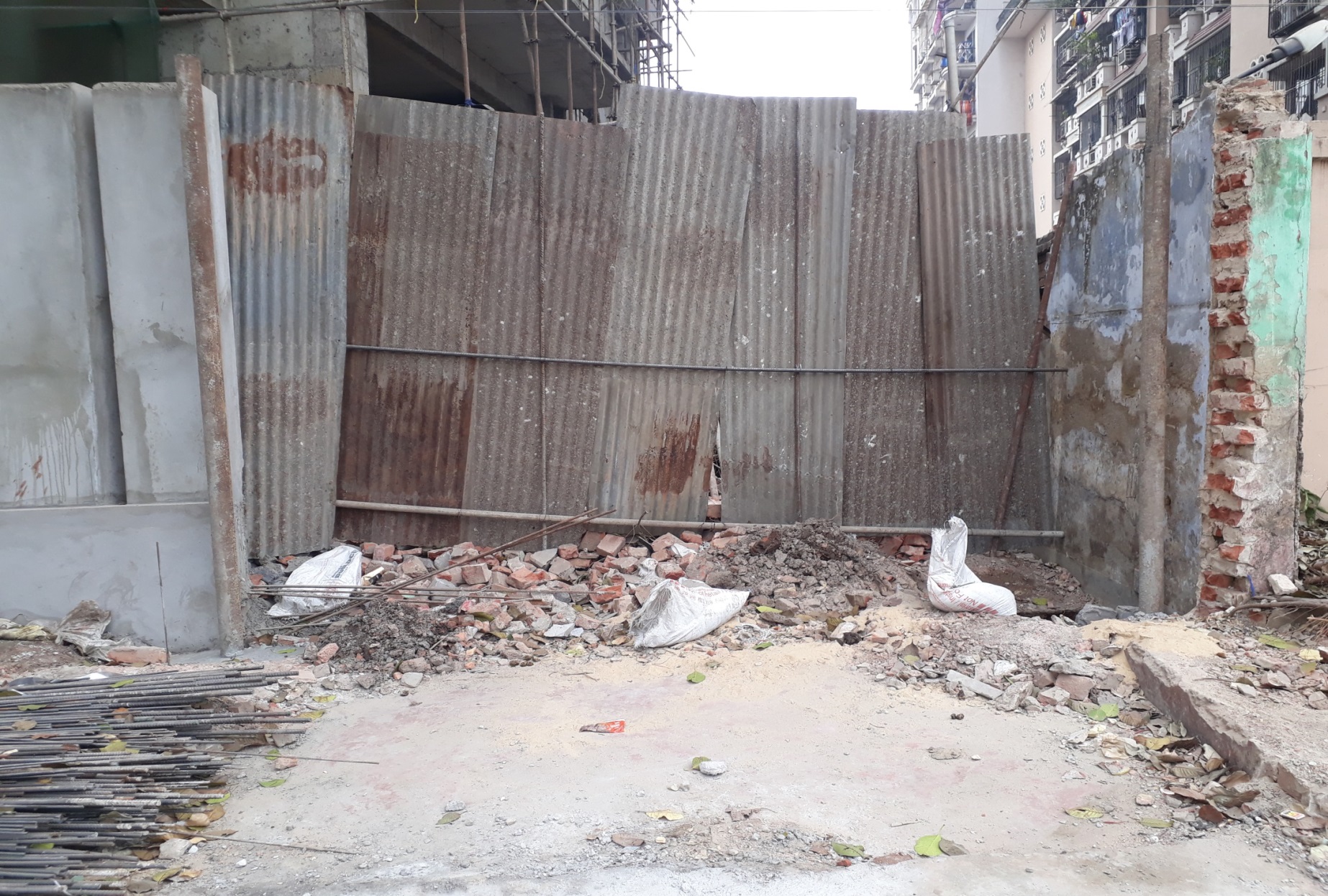 FRONT SIDE BOUNDARY WALL WIP
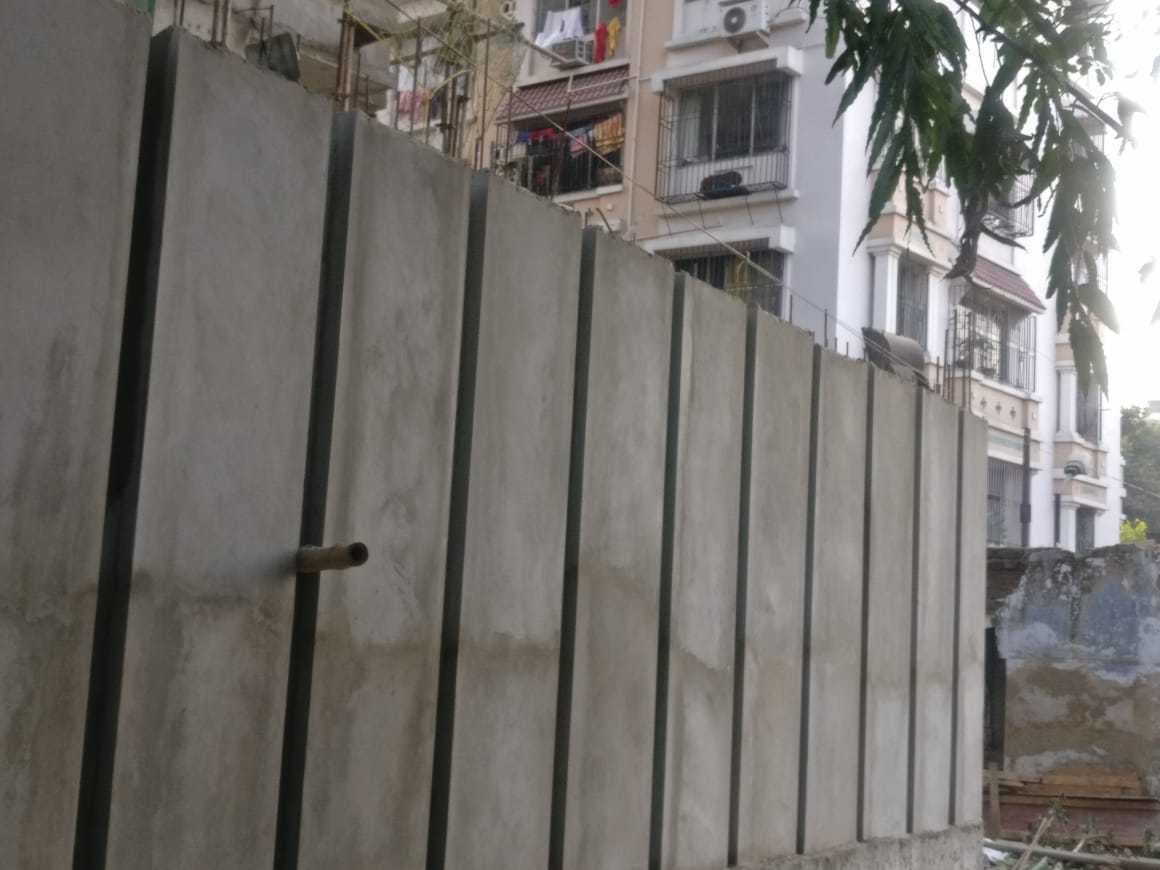 WATER BODY
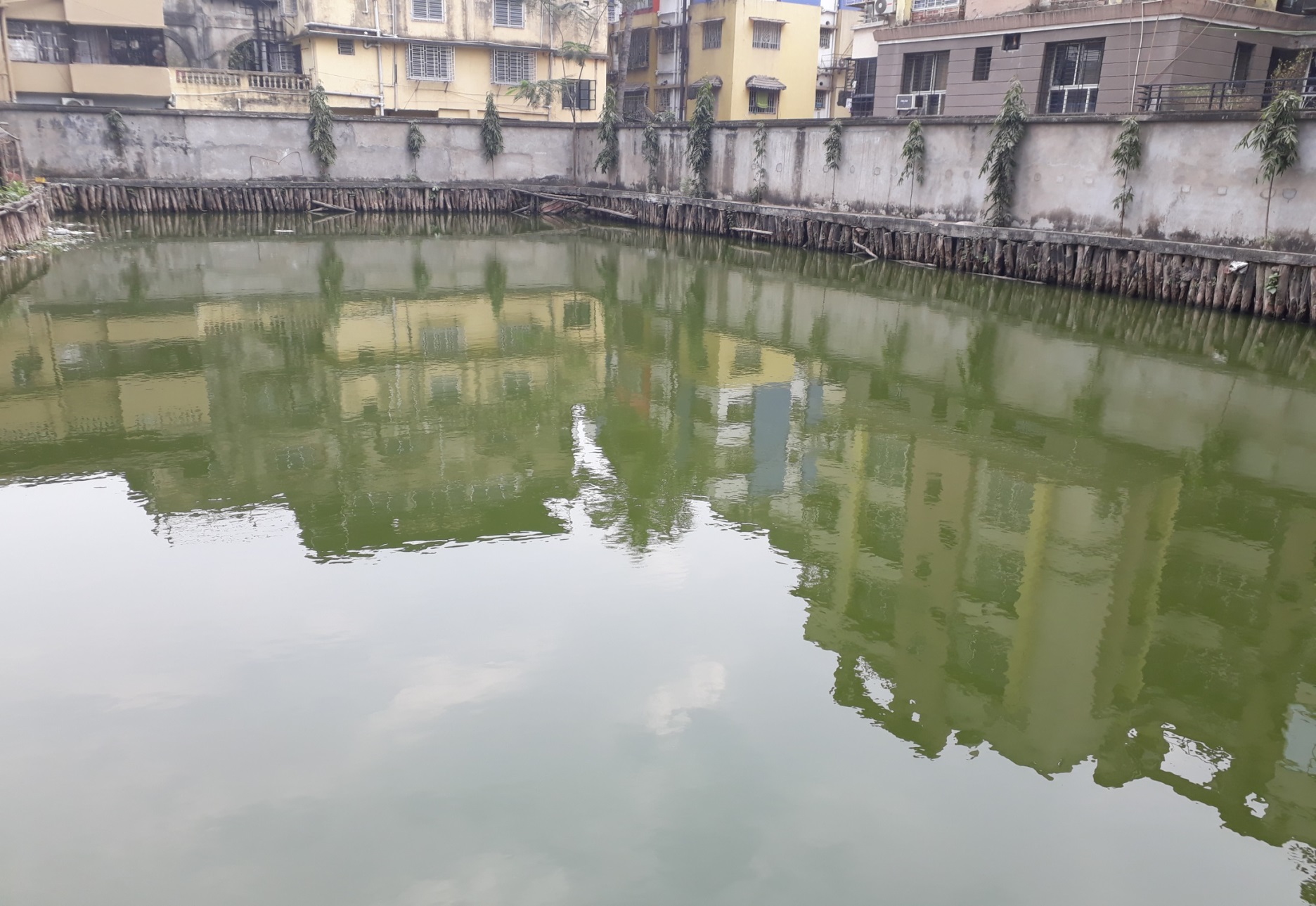